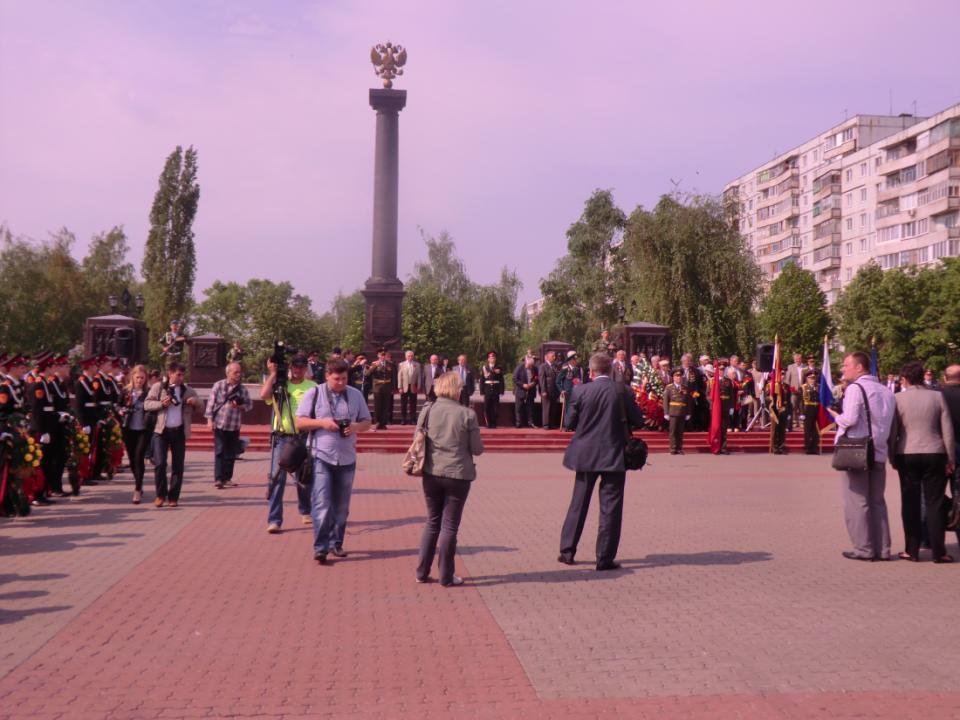 Площадь Победы!
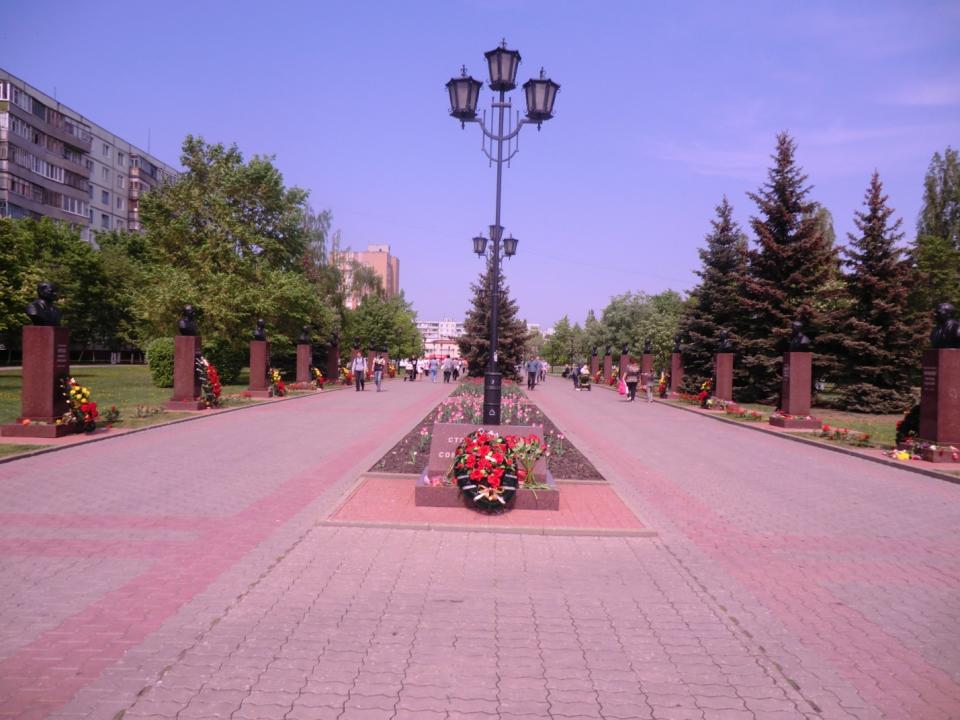 Аллея Славы
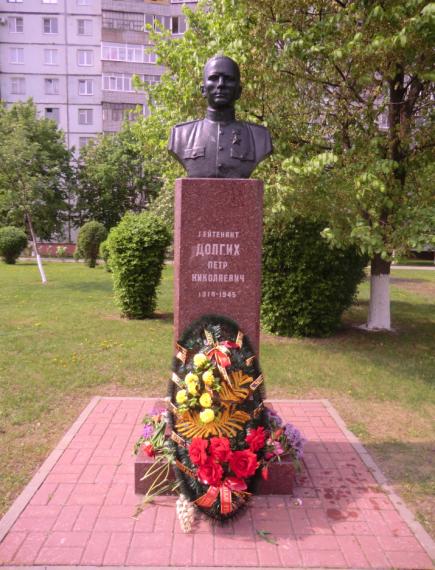 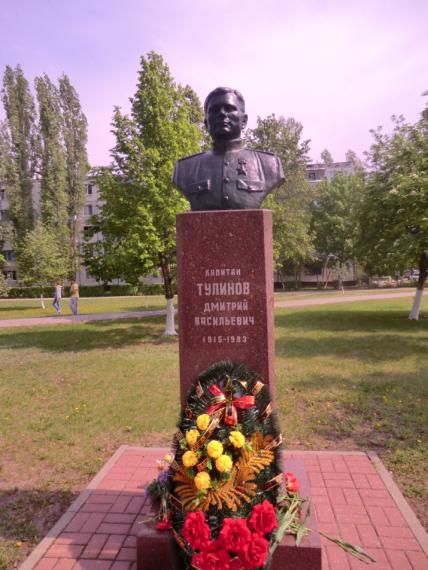 Пётр Николаевич Долгих
Дмитрий Васильевич Тулинов
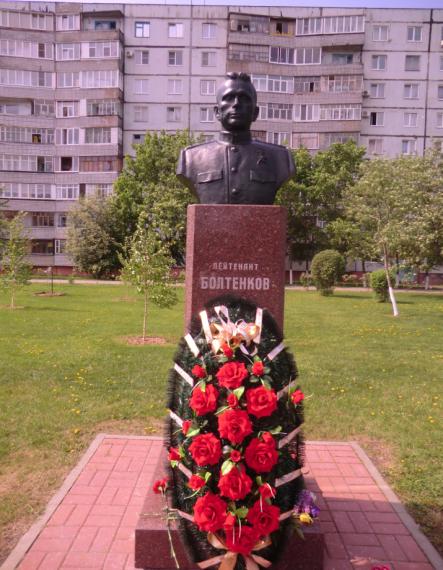 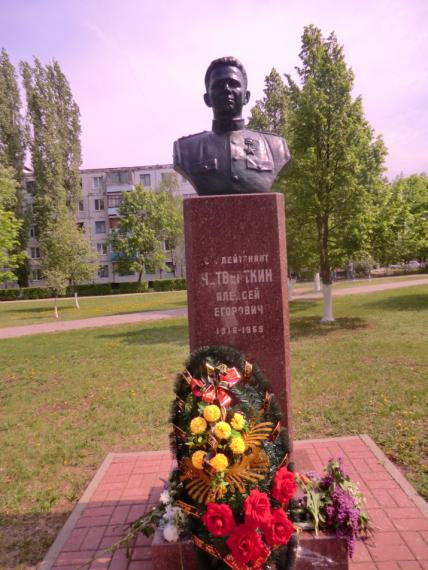 Пётр Михайлович Болтенков
Алексей Егорович Четвёркин
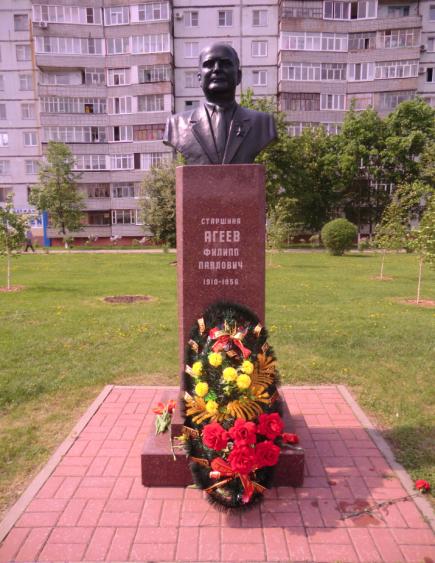 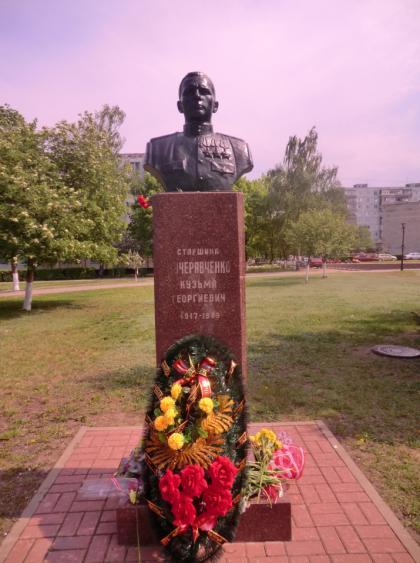 Кузьма Георгиевич Кучерявченко
Филипп Павлович Агеев
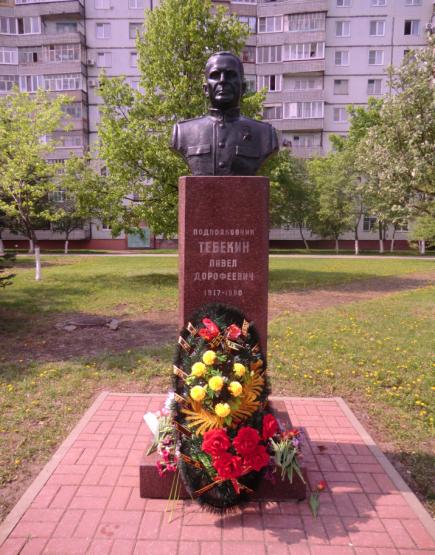 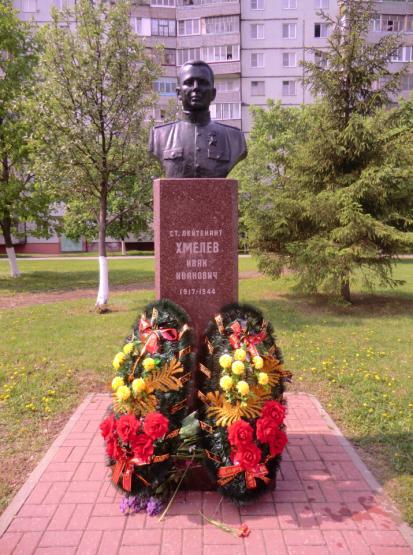 Павел Дорофеевич Тебекин
Иван Иванович Хмелёв
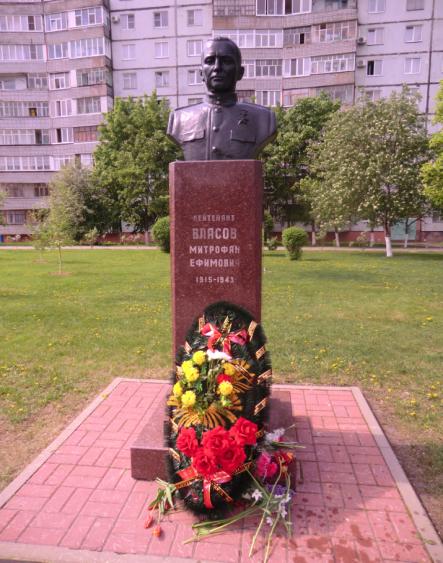 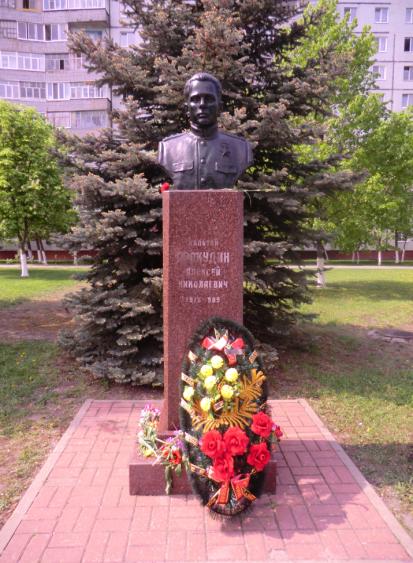 Митрофан Ефимович Власов
Алексей Николаевич Прокудин
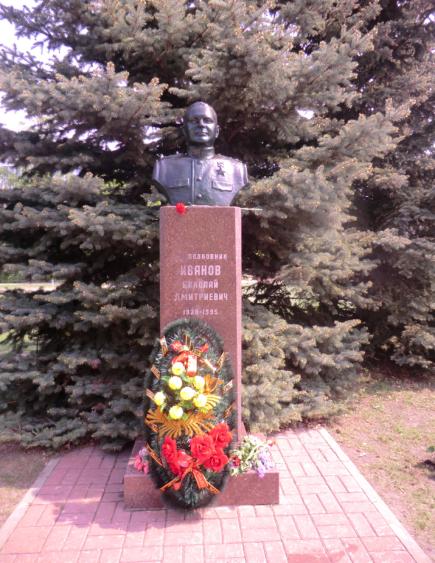 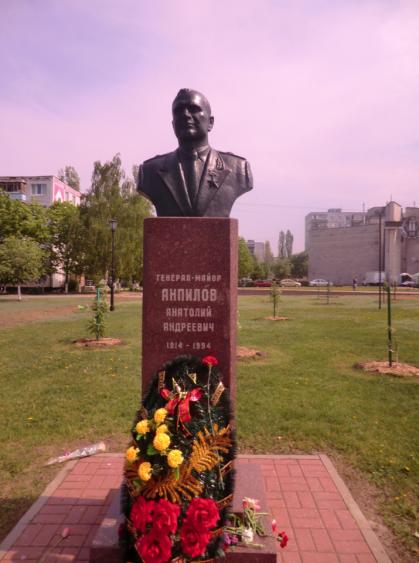 Николай Дмитриевич Иванов
Анатолий Андреевич Анпилов
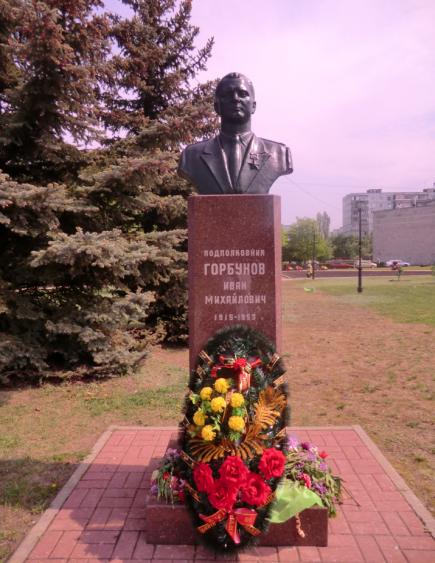 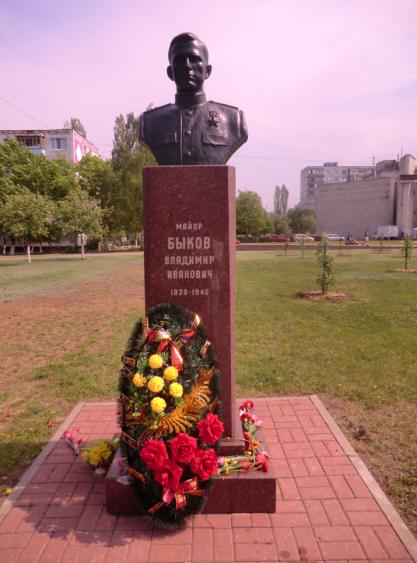 Иван Михайлович Горбунов
Владимир Иванович Быков
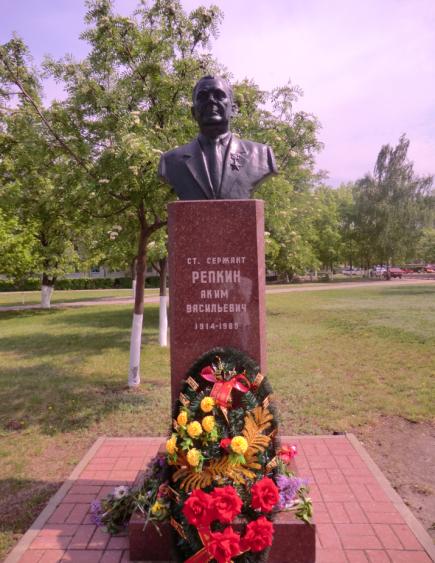 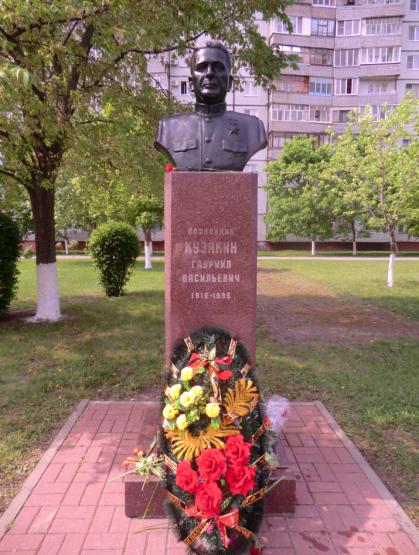 Гавриил Васильевич Кузякин
Аким Васильевич Репкин
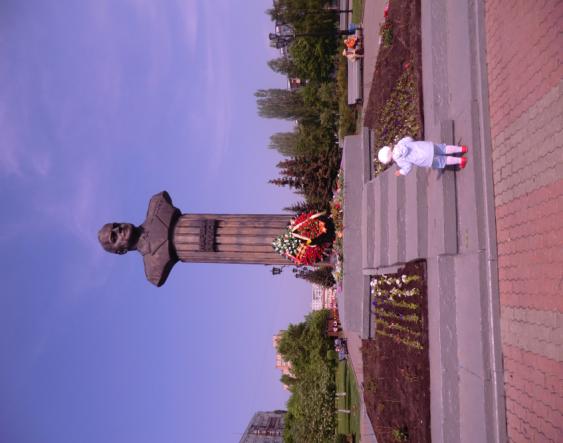 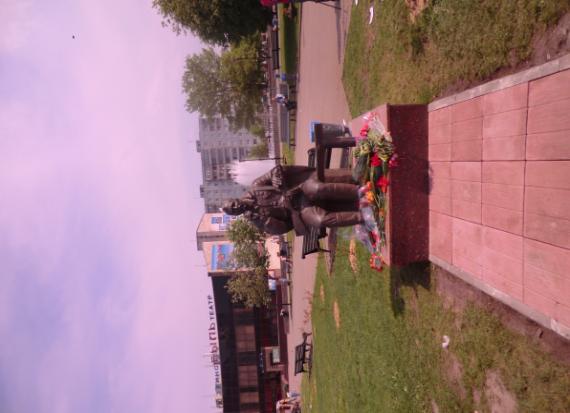 Георгий Константинович Жуков
Памятник «После боя»
Памятник-стела «Город воинской славы» — памятник, расположенный на площади Победы в городе Старый Оскол, Белгородская область. Открыт 10 сентября 2011 года. На постаменте с западной стороны размещен герб города, с восточной — текст Указа Президента Российской Федерации о присвоении городу почётного звания «Город воинской славы». Также в дополнение композиции установлены 16 барельефов, расположенных на четырех угловых пилонах, на которых отражена военная история Старого Оскола. Памятник расположен в центре Северо-Восточного района города ("Нового города").
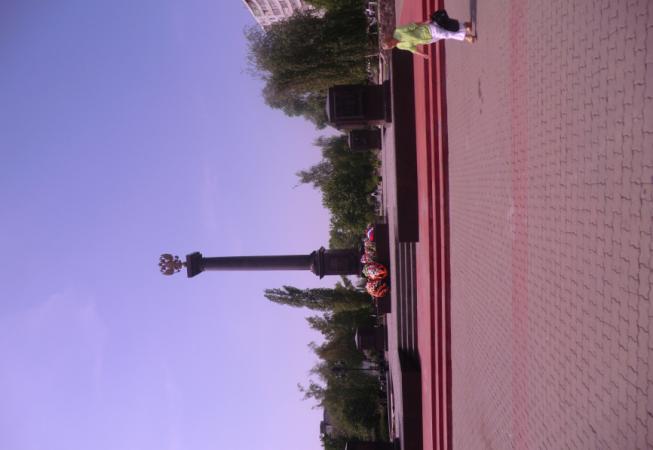